السلام عليكم ورحمة الله
مرحباً بكم فى الدّرس اليوم
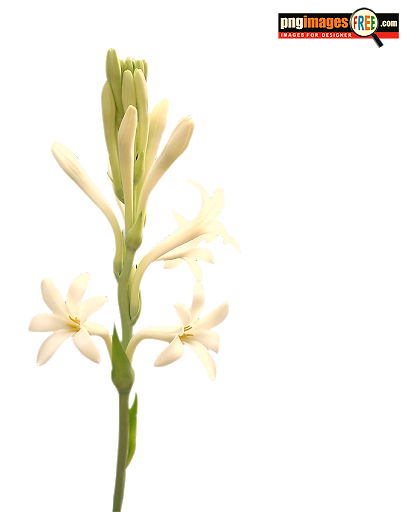 التّعريف
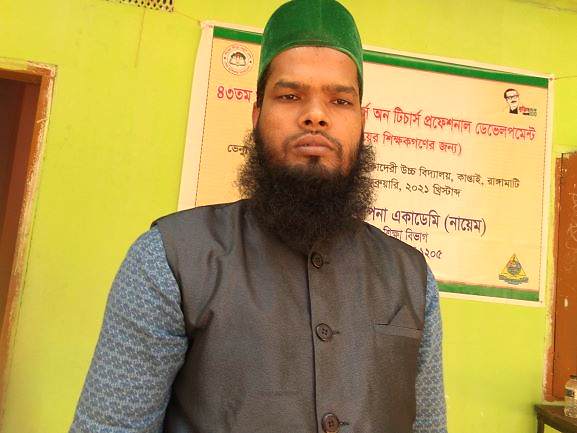 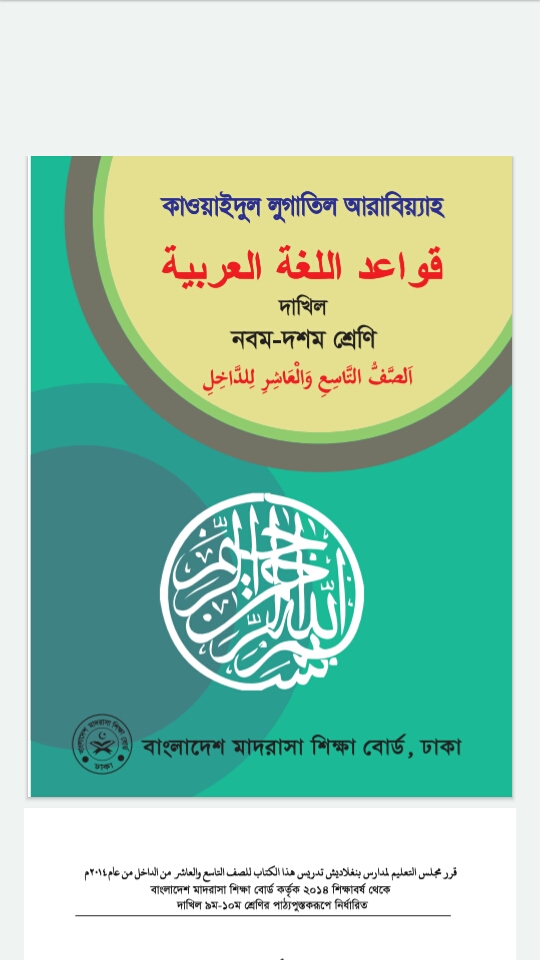 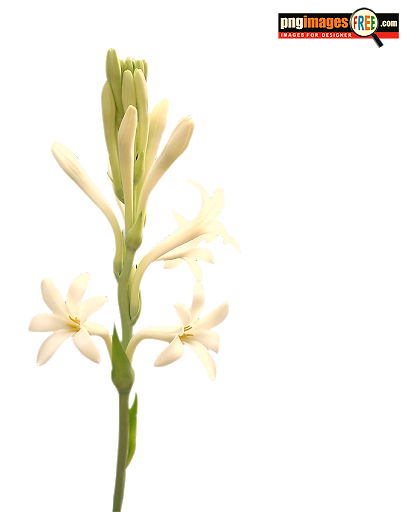 الباب الثانى : علم النحو
الدّرس السابع
محمّد ذاكر حسن
معلّم المساعدة
كفتي الأمين نوري داخل مدرسة
نتون بازار ، كفتي، رنغامتي.
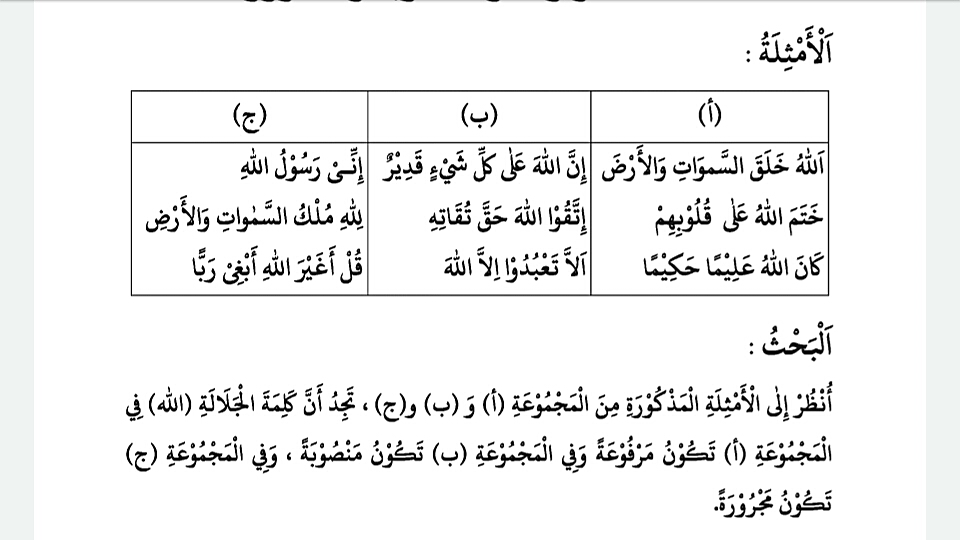 الدّرس اليوم :
المرفوعات
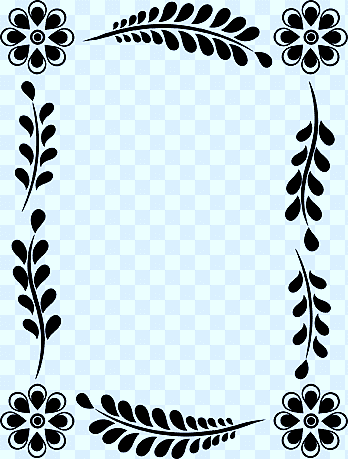 اهداف الدّرس
بعد نهاية التّدريس فى هذا الدّرس---------
# يستطيع الطّالب ماهو الأسماء المرفوعات.
## يستطيع الطّالب أن يبيّن أقسام المرفوعات.
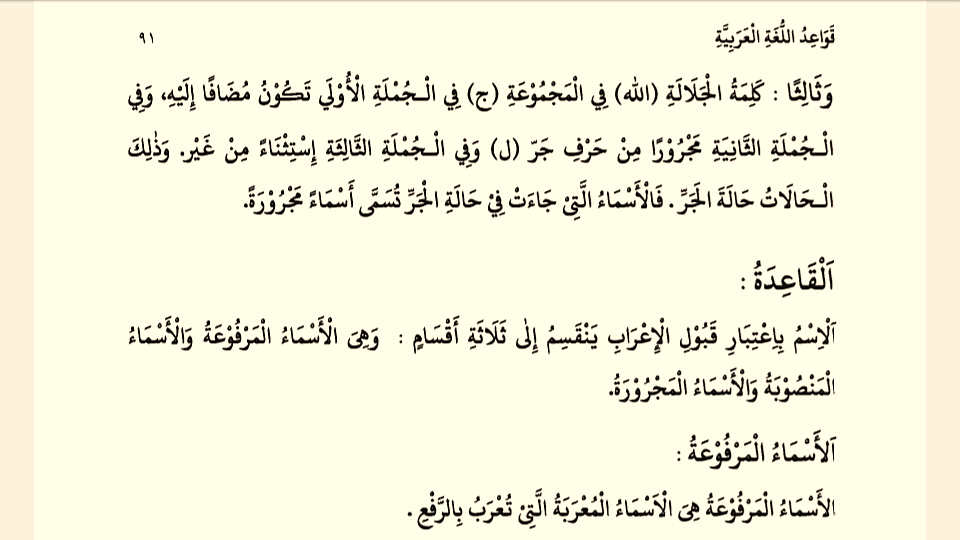 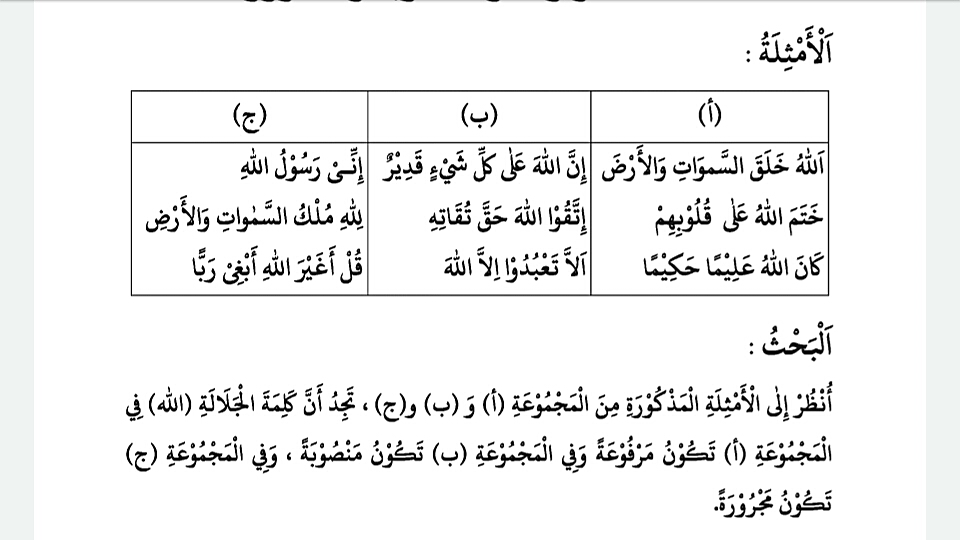 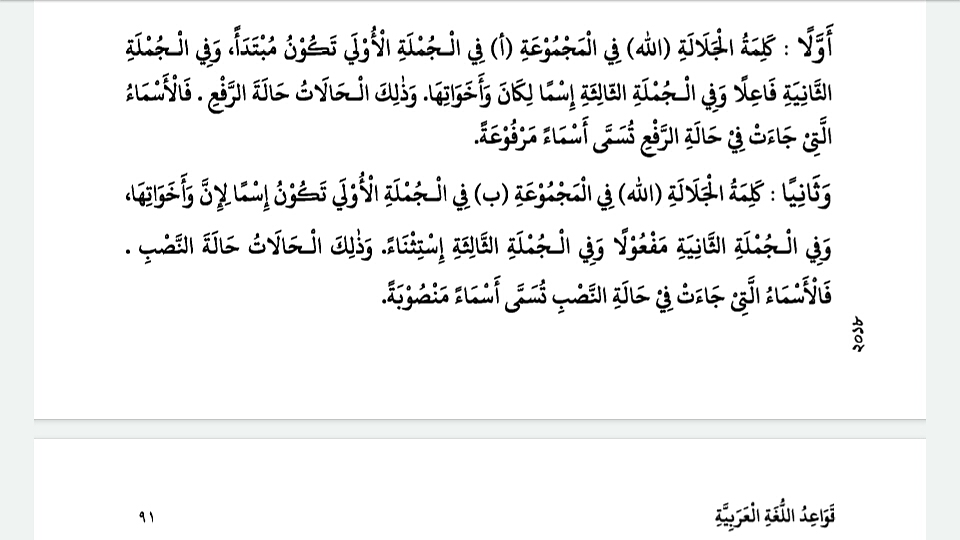 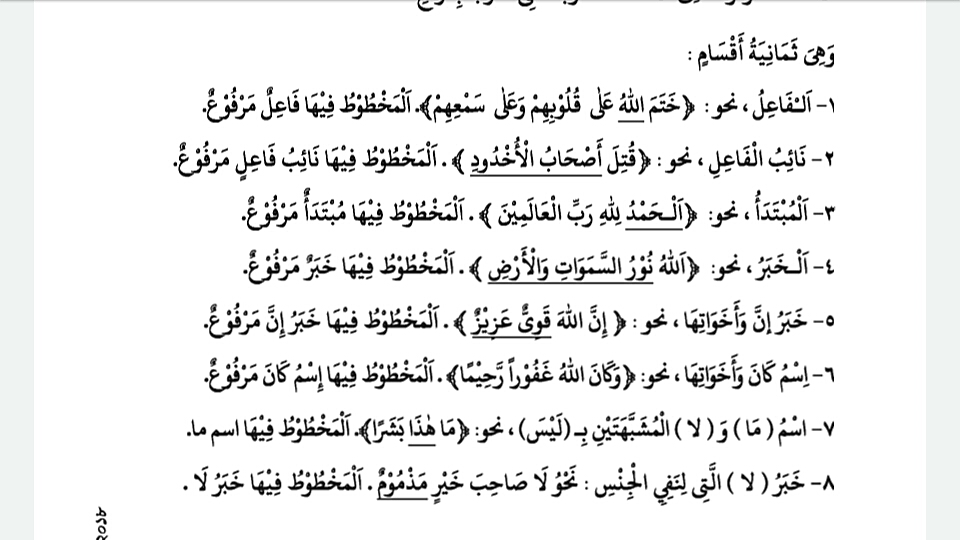 التّقييم
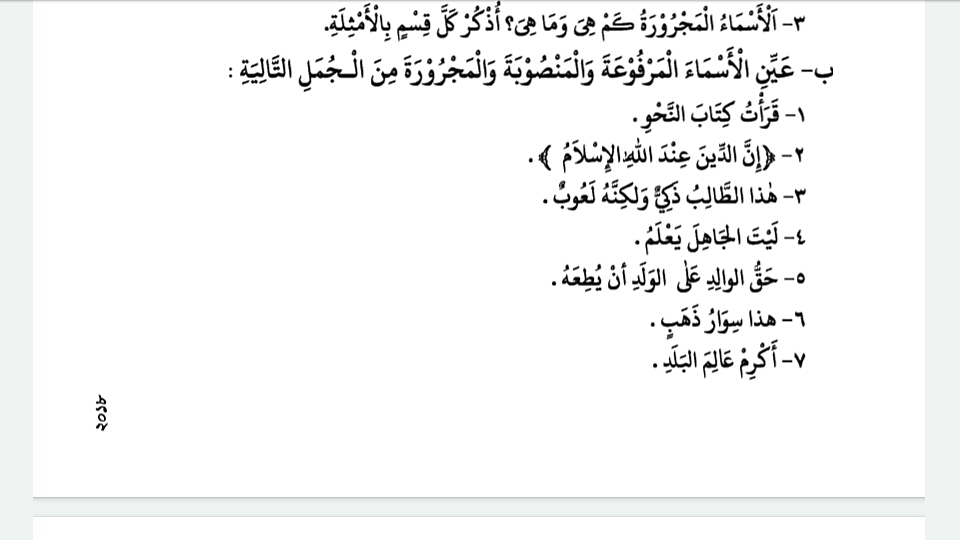 ت – ضمير
الإسلامُ
هذا – الطّالب-ذكيٌّ-لعوب

حقُّ
هذا- سوار
عمل البيت
الأسماء المرفوعات كم هي وما هي؟ أذكر كلّ قسم باالأمثلة
شكراً         كثيراً